Тема уроку
Розв’язування вправ на використання основної властивості відношення.
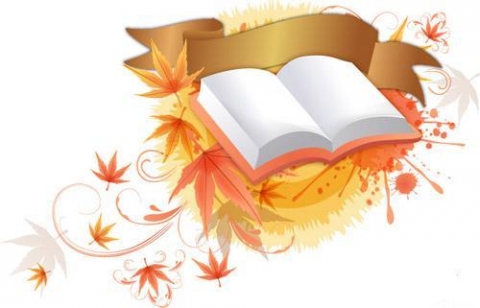 Девіз уроку
Недостатньо мати лише добрий розум, головне- це раціонально застосовувати його. 
Р. Декарт.
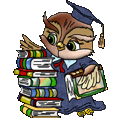 Взаємоперевірка
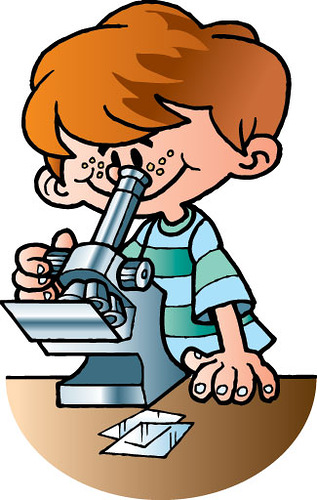 І варіант. 
2-7-10-11-14-18-23-25-30
ІІ варіант
 3-8-10-12-15-18-22-26-31
В гостях у Клоуна
Клоун вирішив  порівняти швидкості  черепахи  і  космічної  ракети. Швидкість  ракети  8 м/с, швидкість  черепахи  400 см/год. “ Складаємо відношення: 8/400, - сказав  клоун. – Швидкість  ракети  становить   ....     від  швидкості  черепахи.” Публіка  сміялась. Всі   бачили  помилку  клоуна. А  ти  її  помітив? Склади   правильне  відношення, знайди  у  скільки  разів  швидкість ракети  більша  від  швидкості  черепахи.
В гостях у Клоуна
Клоун  вирішив  знайти  відношення  маси  мишки  до  маси  слона. Мишка  важить  50 г, а  слон – 5 т. “ Складаємо  відношення: 50/5, - сказав  клоун. – Мишка  в  10 разів  важча  за  слона!” Публіка  сміялася. Чому? Якої  помилку зробив клоун?  Склади  правильне відношення  і  знайди, яку  частину  маси  слона  становить  маса  мишки.
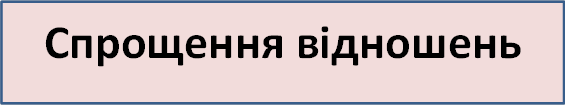 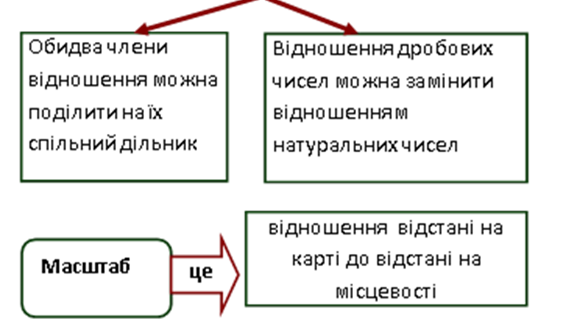 «Ну, заєць, постривай!»